Print Slide
Vzdělávací oblast: Jazyk a jazyková komunikaceVyučovací předmět: Český jazyk a literaturaRočník: 6. ročník Anotace: Karel Čapek - cestopisyživotopis autora, otázky k ukázkám z knih (Obrázky z Holandska, Anglické listy)Podpora vzdělávání v ZŠ Židlochovice, Tyršova 611Autor materiálu: Mgr. Petra Karpíšková
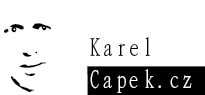 Karel  Čapek
Cestopisy
český prozaik, dramatik, novinář
 1890 - narozen v Malých Svatoňovicích
 Zemřel v roce 1938.
 sourozenci: sestra Helena a bratr Josef, malíř
 studoval na gymnáziu v Hradci Králové a     v Brně, dále pak filozofii v Praze
 od roku 1925 se také znal s prezidentem
    T. G. Masarykem
 rád cestoval a pracoval na zahradě
 od roku 1917 - redaktor Národních listů 
 od roku 1921 - redaktorem Lidových 
    novin
Životopis
Print Slide
Cestopisy
Obrázky z Holandska
Jakými barvami popisuje Karel Čapek Holandsko?
K čemu přirovnává množství kol, na kterých Holanďané jezdí?
Jaké vlastnosti podle Karla Čapka Holanďané získali tím, že jezdí na kole?
Dává Karel Čapek přednost jízdě na kole, nebo chůzi?
Vysvětli, co je gracht.
Vysvětli, jak vypadají holandské ulice podle Karla Čapka -„jako by se ty solidní ulice nořily z bezedné tůně snů“.
Vypiš ze závěru kapitoly o grachtech personifikaci a přirovnání.
8.   Chtěl bys tuto zemi navštívit?
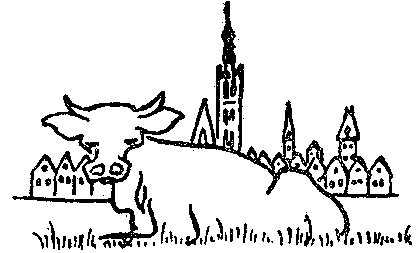 Print Slide
Jazyk
Napiš synonyma k těmto výrazům, které autor v textu použil:
Anglické listy
Kterou ulicí šel Karel Čapek do Hyde Parku? 
Jak se říká mramorové bráně, která nikam nevede?
Čapek navštívil i Speakerۥs Corner. Popiš, jaké řečníky tam 
       potkal?
Koho viděl za mříží v Hyde Parku?
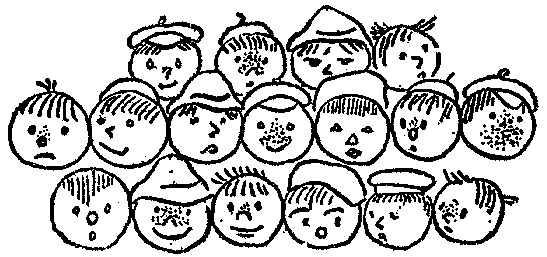 Použitá literatura
ČAPEK, Karel . Cestopisy II. Praha : Československý spisovatel, 1980. Obrázky z Holandska, s. 9 - 60.
Karel Čapek. In Wikipedia : the free encyclopedia [online]. St. Petersburg (Florida) : Wikipedia Foundation, 24.12. 2003, last modified on 5.5.2011 [cit. 2011-05-09]. Dostupné z WWW: <http://cs.wikipedia.org/wiki/Karel_Čapek>.
Karel Čapek [online]. 24.7.2009, 9.5.2011 [cit. 2011-05-09]. Karel Čapek životopis. Dostupné z WWW: <http://karelcapek.cz/karel-capek.jpg>.
ZUNT, Dominik. Karel Čapek [online]. 8.11.2008 [cit. 2011-05-09]. Karel Čapek Fotogalerie. Dostupné z WWW: <http://capek.misto.cz/obrazky/karelobrazy/kobrazy.html>.